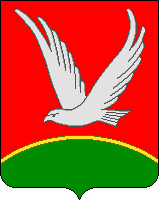 Бюджет для граждан

Азнакаевский муниципальный район
Республики Татарстан
2025 г.
Основные понятия
(статья 6 Бюджетного кодекса РФ)
Составление бюджета на 2025-2027 годы
Закон о бюджете Республики Татарстан на 2025 год 
и на плановый период 2026 и 2027 годов
Прогноз социально-экономического развития Республики Татарстан на 2025 год 
и на плановый период 2026 и 2027 годов
Основные направления бюджетной и налоговой политики Азнакаевского муниципального района
 на 2025 год 
и на плановый период 2026 и 2027 годов
Прогноз социально-экономического развития Азнакаевского муниципального района на 2025 год 
и на плановый период 
2026 и 2027 годов
Бюджет Азнакаевского муниципального района
на 2025 год и на плановый период 2026 и 2027 годов
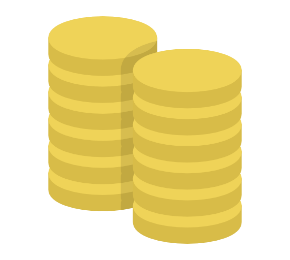 Формирование бюджета на 2025-2027 годы
МИНИСТЕРТСВО ФИНАНСОВ
РЕСПУБЛИКИ ТАТАРСТАН
МИНИСТЕРСТВО ЭКОНОМИКИ
ФЕДЕРАЛЬНАЯ
НАЛОГОВАЯ СЛУЖБА
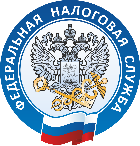 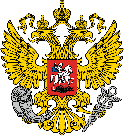 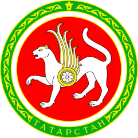 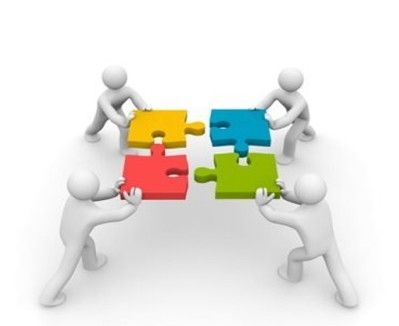 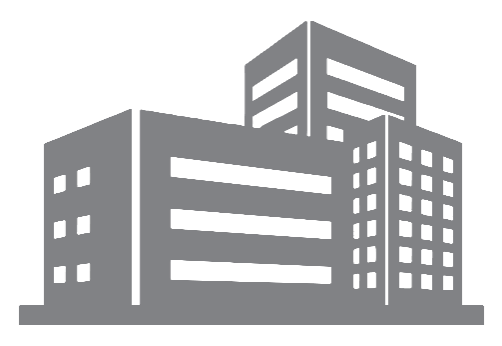 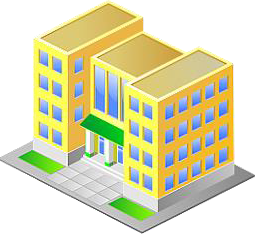 Местные бюджеты
ОТРАСЛЕВЫЕ МИНИСТЕРСТВА
МУНИЦИПАЛИТЕТЫ
Всего сформировано 29 бюджетов
1
бюджет муниципального района
Азнакаевский муниципальный район
Азнакаевский муниципальный район
2
бюджета городских поселений
г. Азнакаево, пгт. Актюбинский
26
бюджетов сельских поселений
Агерзинское СП, Алькеевское СП, Асеевское СП, Балтачевское СП, Бирючевское СП, Вахитовское СП, Верхнестярлинское СП, Ильбяковское СП, Какре-Елгинское СП, Карамалинское СП, Мальбагушское СП, Масягутовское СП, Микулинское СП, Сапеевское СП, Сарлинское СП, Сухояшское СП, Татарско-Шуганское СП, Тойкинское СП, Тумутукское СП, Уразаевское СП, Урманаевское СП, Урсаевское СП, Учаллинское СП, Чалпинское СП, Чемодуровское СП, Чубар-Абдулловское СП
Площадь: 2 143 км2
Население: 56 158 чел.
ОСНОВНЫЕ НАПРАВЛЕНИЯ 
бюджетной и налоговой политики 
Азнакаевского муниципального района Республики Татарстан 
на 2025 год и на плановый период 2026 и 2027 годов
ежегодное обеспечение достижения целевых показателей по заработной плате отдельных категорий работников бюджетной сферы, установленных Указом Президента Российской Федерации от 7 мая 2012 года № 597 «О мероприятиях по реализации государственной социальной политики»;
Стимулирование экономической и инвестиционной активности, обеспечение благоприятного инвестиционного климата, развитие инфраструктуры для поддержки инвестиционной и предпринимательской деятельности
До 1 января 2025 года продлено действие налоговых преференций по налогу на имущество организаций в отношении объектов социально-культурной сферы, используемых организациями для нужд здравоохранения, физической культуры, и садоводческих и огороднических товариществ.
проведение мероприятий по поиску резервов в процессе формирования и исполнения расходной части бюджета
Будет продолжена работа по обеспечению открытости и прозрачности бюджета, формированию «Бюджета для граждан», размещению необходимой информации на едином портале бюджетной системы
формирование бюджета на основе государственных и муниципальных программ с учетом контроля эффективности их реализации
Эффективное использование муниципального имущества
обеспечение расходных полномочий местного уровня
Оптимизация бюджетных расходов
Максимальное использование земель, находящихся в муниципальной собственности, и земель, собственность на которые не разграничена
Повышение качества оказываемых государственных и муниципальных услуг
Процесс формирования и рассмотрения
 бюджета Азнакаевского муниципального района 
на 2025 год и на плановый период 2026-2027 годов
05 ноября 
2024 года
Исполнительный комитет района вносит проект решения о бюджете на рассмотрение в Азнакаевский районный Совет
06 декабря 2024 года
Проведение публичных слушаний
09 декабря 2024 года
Проведение заседаний постоянных комиссий Азнакаевского районного Совета
11 декабря2024 года
Рассмотрение проекта решения о бюджете на заседании Азнакаевского районного Совета
Местные бюджеты
Азнакаевского муниципального района
Республики Татарстан
29 бюджетов всех уровней
1 бюджетмуниципального района
2бюджетагородских 
поселений
26
бюджетовсельских
поселений
бездефицитные бюджеты
Прогноз социально-экономическая развития бюджета
на 2025 год и плановый период 2026 и 2027 годов
Бюджет - форма образования и расходования денежных средств, предназначенных для финансового обеспечения задач и функций государства и местного самоуправления.
Консолидированный бюджет - свод бюджетов бюджетной системы Российской Федерации на соответствующей территории (за исключением бюджетов государственных внебюджетных фондов) без учета межбюджетных трансфертов между этими бюджетами.
тыс. рублей
Консолидированный бюджет 
Азнакаевского муниципального района
2025 год
2026 год
2027 год
2 870 055,36
3 032 276,80
3 225 286,65
2 870 055,36
3 032 276,80
3 225 286,65
бюджет Азнакаевского муниципального района
бюджет городских поселений
бюджет сельских поселений
235 357,7
235 458,6
243 335,1
133 942,8
132 886,4
134 636,2
133 942,8
132 886,4
134 636,2
2 727 667,76
2 867 669,50
3 054 013,15
2 727 667,76
2 867 669,50
3 054 013,15
235 357,7
235 458,6
243 335,1
2025 год
2026 год
2027 год
2025 год
2026 год
2027 год
2025 год
2026 год
2027 год
Доходы
Расходы
Закрепление налогов и сборов
Каждый уровень бюджета наделен собственными, законодательно закрепленными доходными источниками
Наименование
Бюджет района
Бюджет города
Бюджет сельских поселений
5% - от городских поселений; 11% - от сельских поселений; 48,0341% - дополнительный норматив из бюджета Республики Татарстан
10%
Налог на доходы физических лиц
4%
100%
Единый налог на вмененный доход
Упрощенная система налогообложения
30%
50%
50%
Единый сельскохозяйственный налог
50%
100%
Налог на имущество физических лиц
100%
100%
Земельный налог
100%
100%
Налог , взимаемый в связи с применением патентной системы налогообложения
за совершение юридических значимых действий и выдачу документов – 100%
Госпошлина
за совершение нотариальных действий – 100%
100%
Налог на добычу общераспространенных полезных ископаемых
2,1556%
Акцизы на нефтепродукты
50% - от городских поселений; 100% от сельских поселений
50%
Аренда и продажа земельных участков
2,1556%
Акцизы на нефтепродукты
Безвозмездные поступления
Межбюджетные трансферты - средства, предоставляемые одним бюджетом бюджетной системы Российской Федерации другому бюджету бюджетной системы Российской Федерации
Основные параметры бюджета
 Азнакаевского муниципального района на 2025-2027 годы
(млн. рублей)
Основные параметры консолидированного бюджета 
Азнакаевского муниципального района на 2025-2027 годы
млн. рублей
Динамика изменения объемов консолидированного
Бюджета Азнакаевского муниципального района (млн. рублей)
+10,6%
+10,6%
+11,6%
Год
Поступления доходов в бюджет Азнакаевского муниципального района в 2024-2025 годах
(млн.руб.)
Основные показатели формирования
 бюджета Азнакаевского муниципального района
Расходы консолидированного бюджета района
(по разделам классификации расходов бюджетов)
(млн.руб.)
Раздел «Национальная оборона»
(млн.руб.)
Раздел «Национальная безопасность и правоохранительная деятельность»
(млн.руб.)
Раздел «Национальная экономика»
(млн.руб.)
Раздел «Жилищно-коммунальное хозяйство»
(млн.руб.)
Раздел «Охрана окружающей среды»
(млн.руб.)
Раздел «Образование»
(млн.руб.)
Планируемые межбюджетные трансферты из бюджета
 Республики Татарстан на финансирование расходов по образованию
Раздел «Культура, кинематография»
(млн.руб.)
Раздел «Здравоохранение»
(млн.руб.)
Реализация государственных полномочий по организации осуществления мероприятий по проведению дезинфекции, дезинсекции и дератизации, санитарно-противоэпидемических (профилактических) мероприятий
Раздел «Социальная политика»
(млн.руб.)
Раздел «Физическая культура и спорт»
(млн.руб.)
Объем дотаций на выравнивание 
бюджетной обеспеченности поселений
 Азнакаевского муниципального района Республики Татарстан
(млн.руб.)
Расходы в разрезе программных и непрограммных, млн. рублей
Сведения о государственных и муниципальных программах, предусмотренных к реализации за счет средств бюджета Азнакаевского муниципального района
(тыс. рублей)
Сведения о государственных и муниципальных программах, предусмотренных к реализации за счет средств бюджета Азнакаевского муниципального района (продолжение)
(тыс. рублей)
Сведения о государственных и муниципальных программах, предусмотренных к реализации за счет средств бюджета Азнакаевского муниципального района (окончание)
(тыс. рублей)